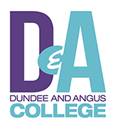 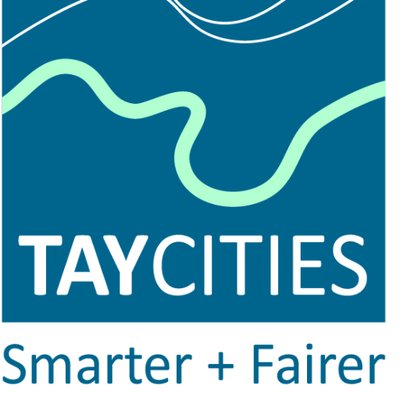 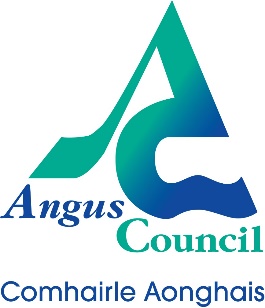 Tay Cities Engineering Partnership
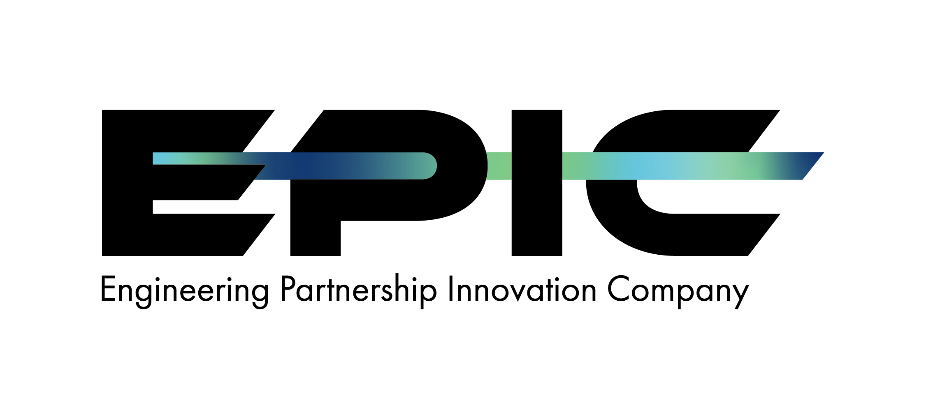 Jim Brown
Strategic Projects Director
Dundee and Angus College
Tay Cities Engineering Partnership
TCEP Partnerships / Engagement
Outputs
EAM Centre
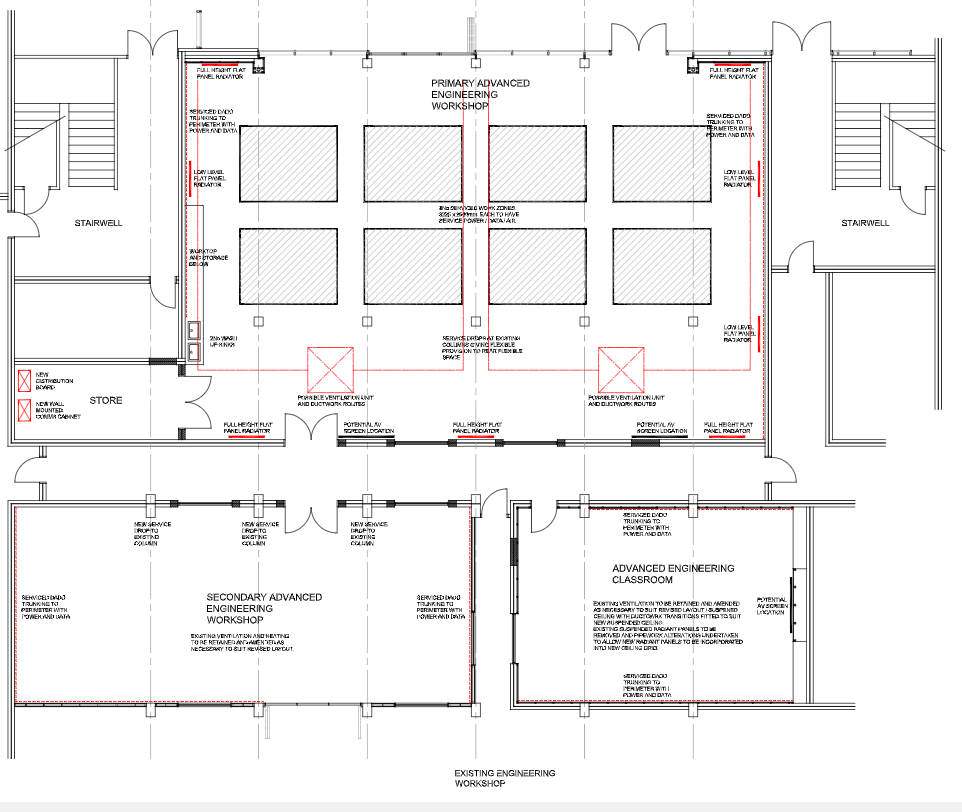 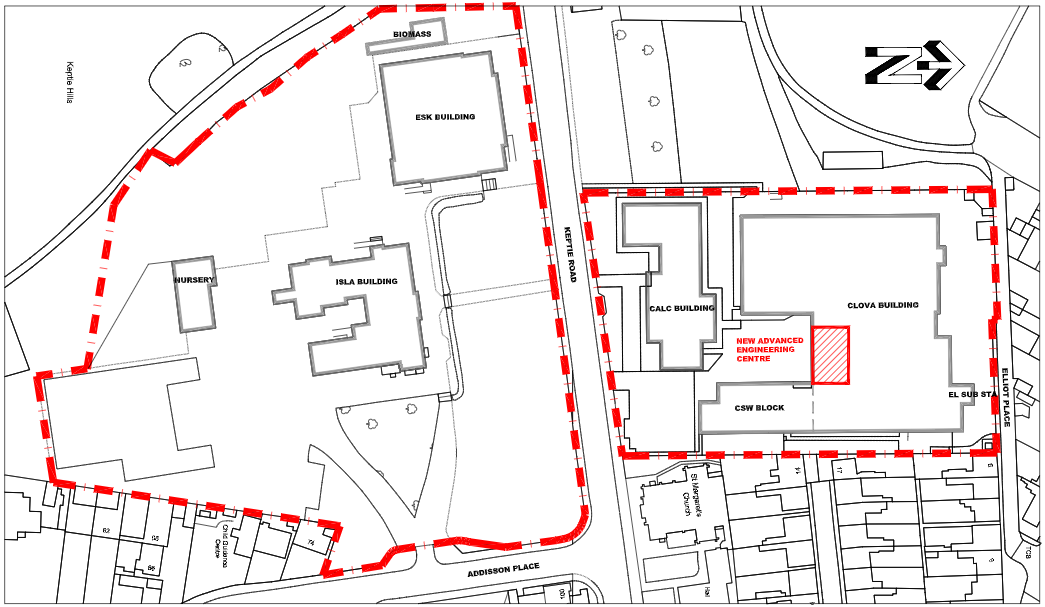 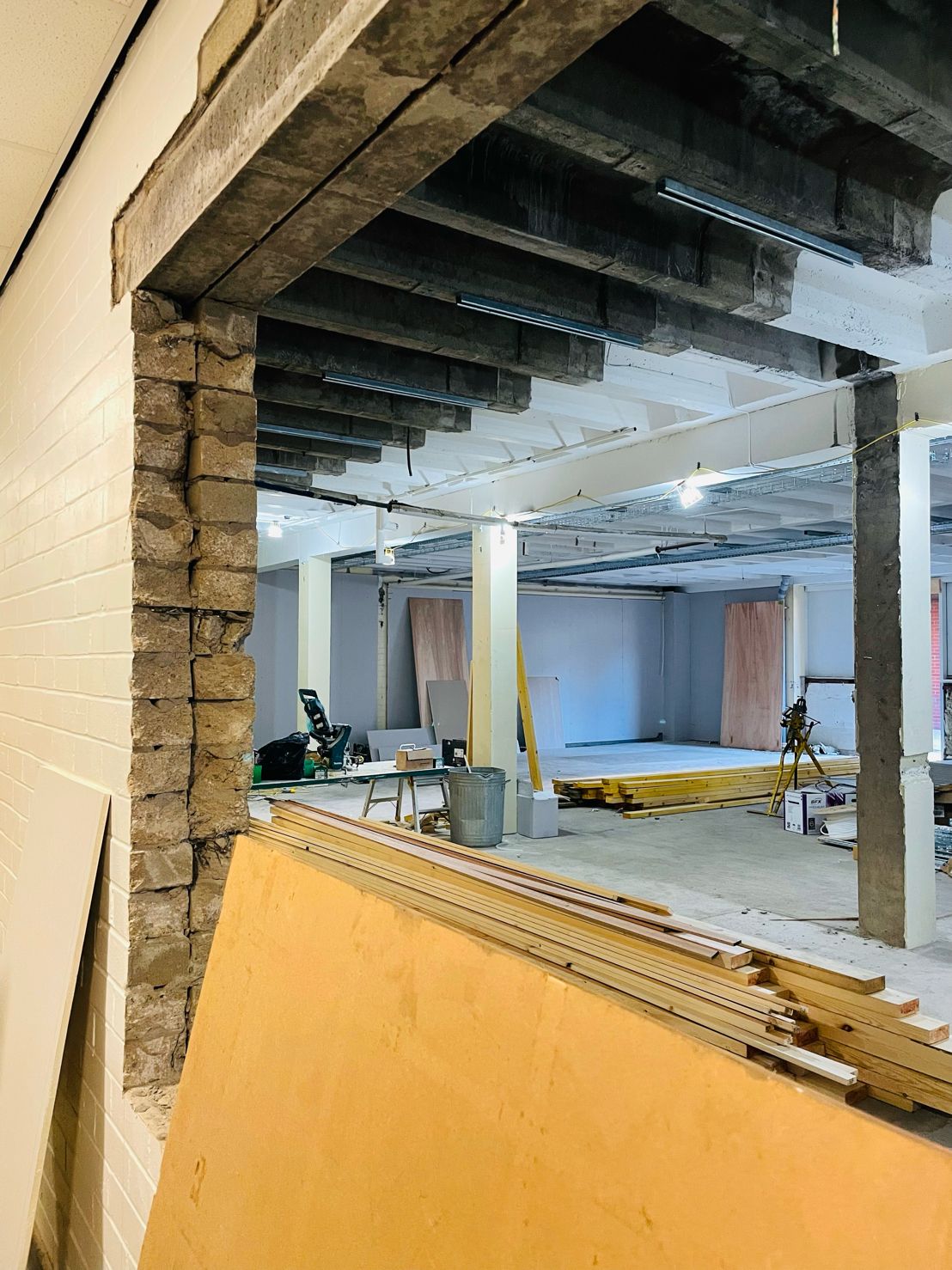 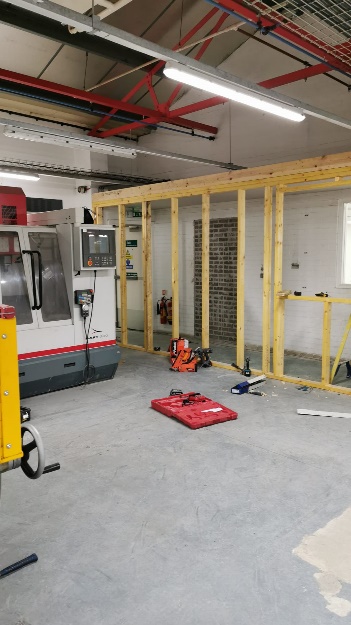 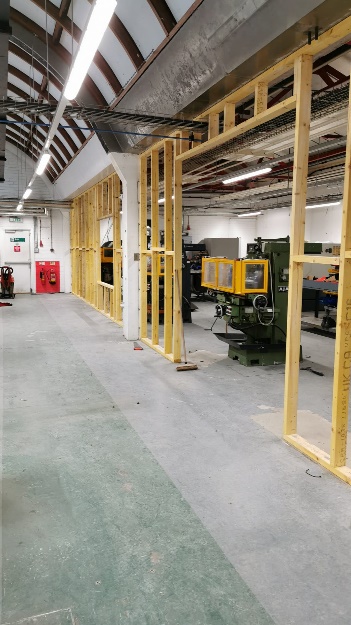 Facilities
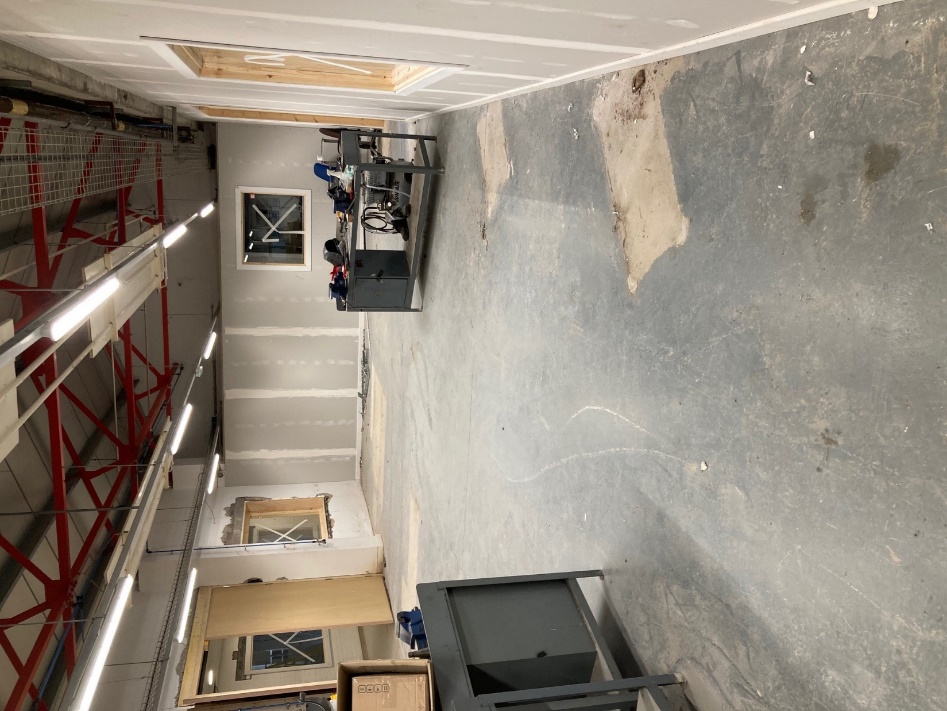 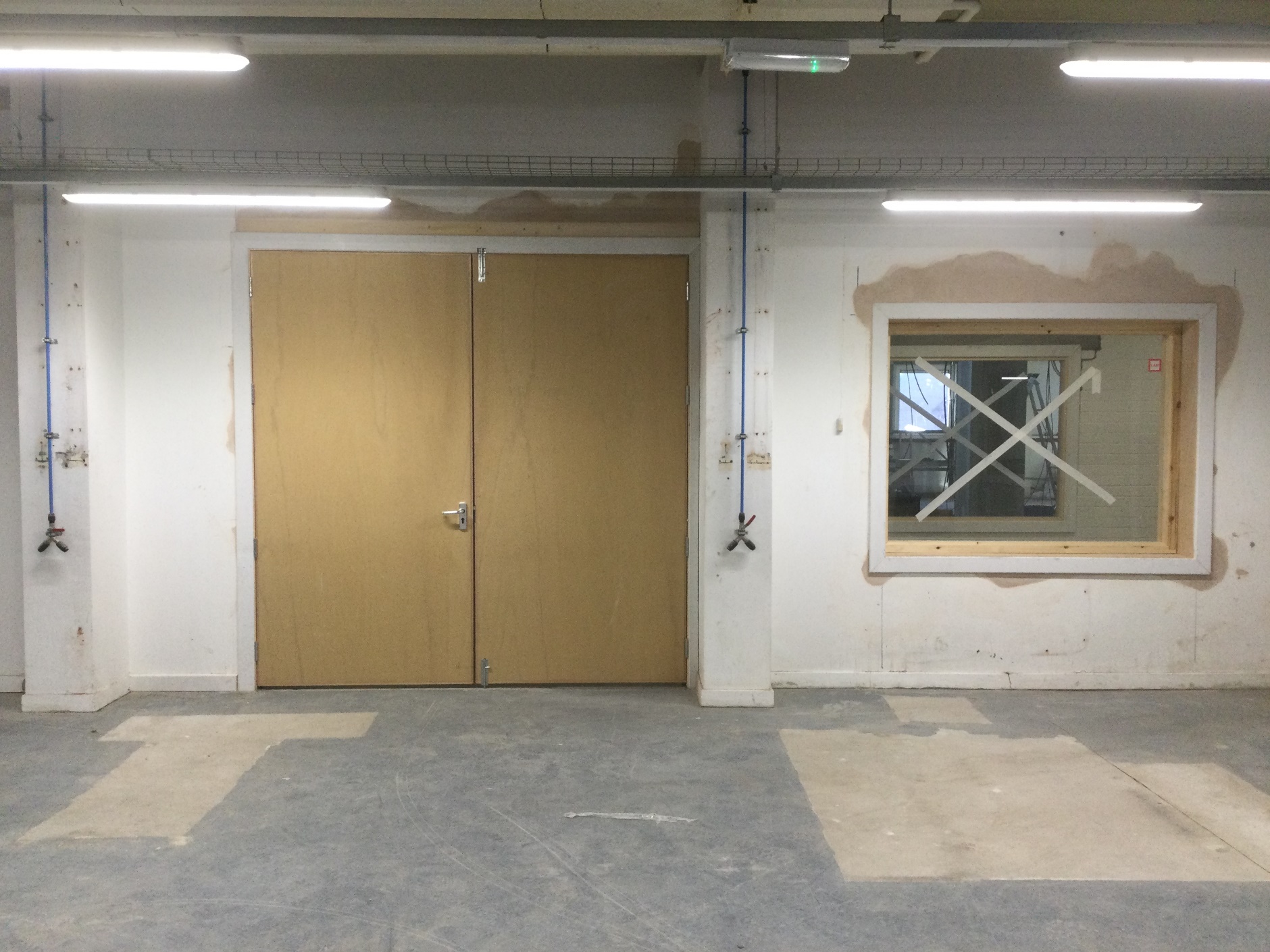 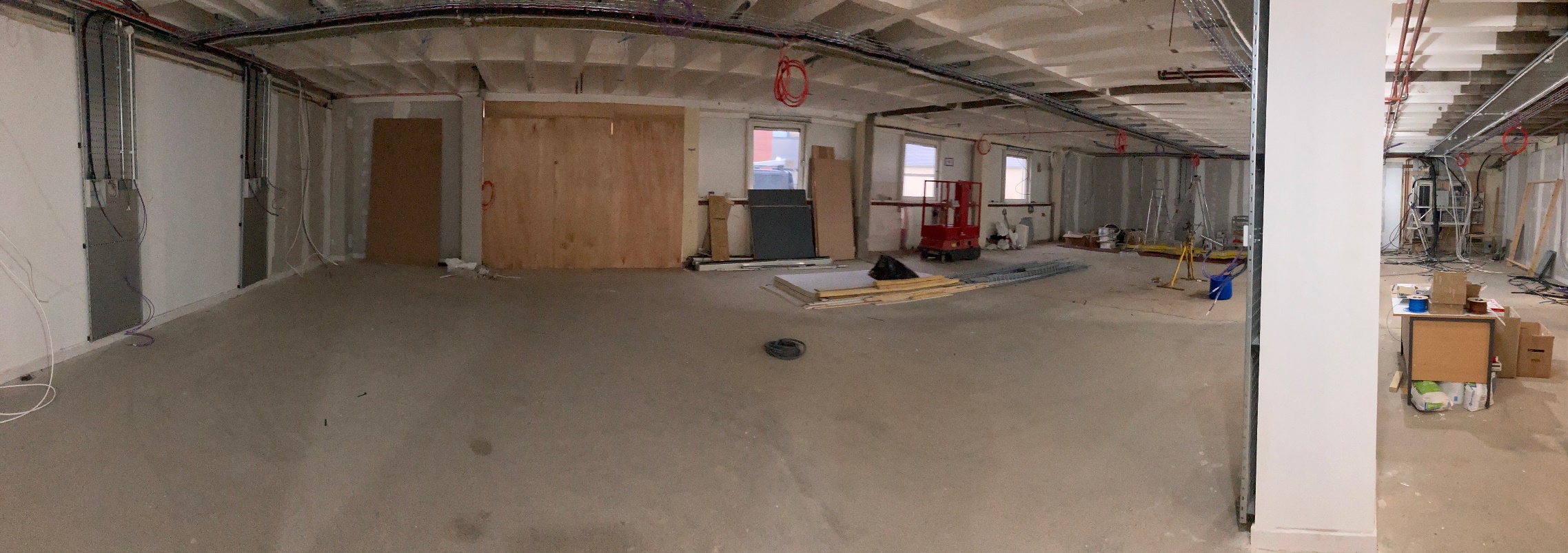 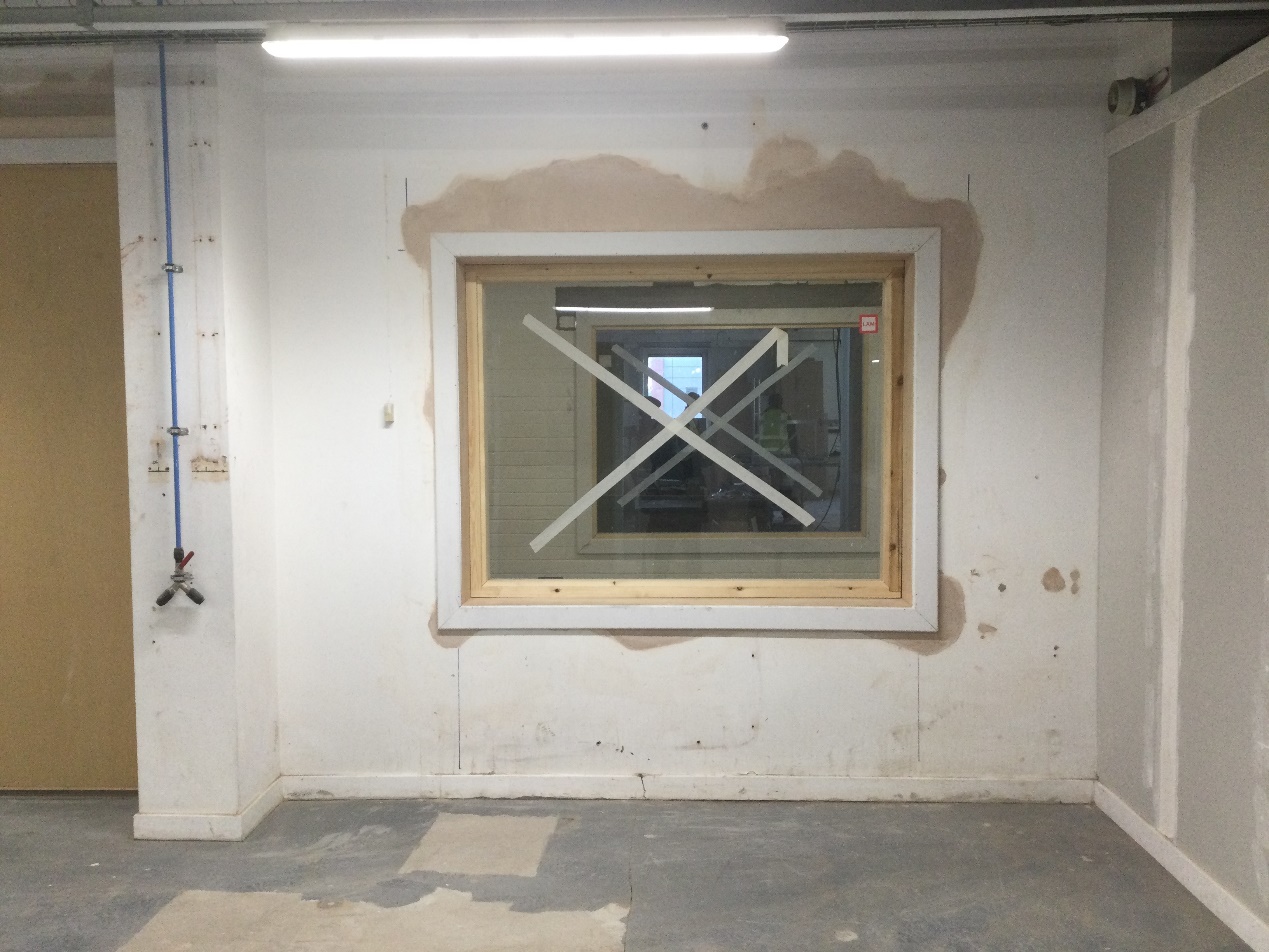 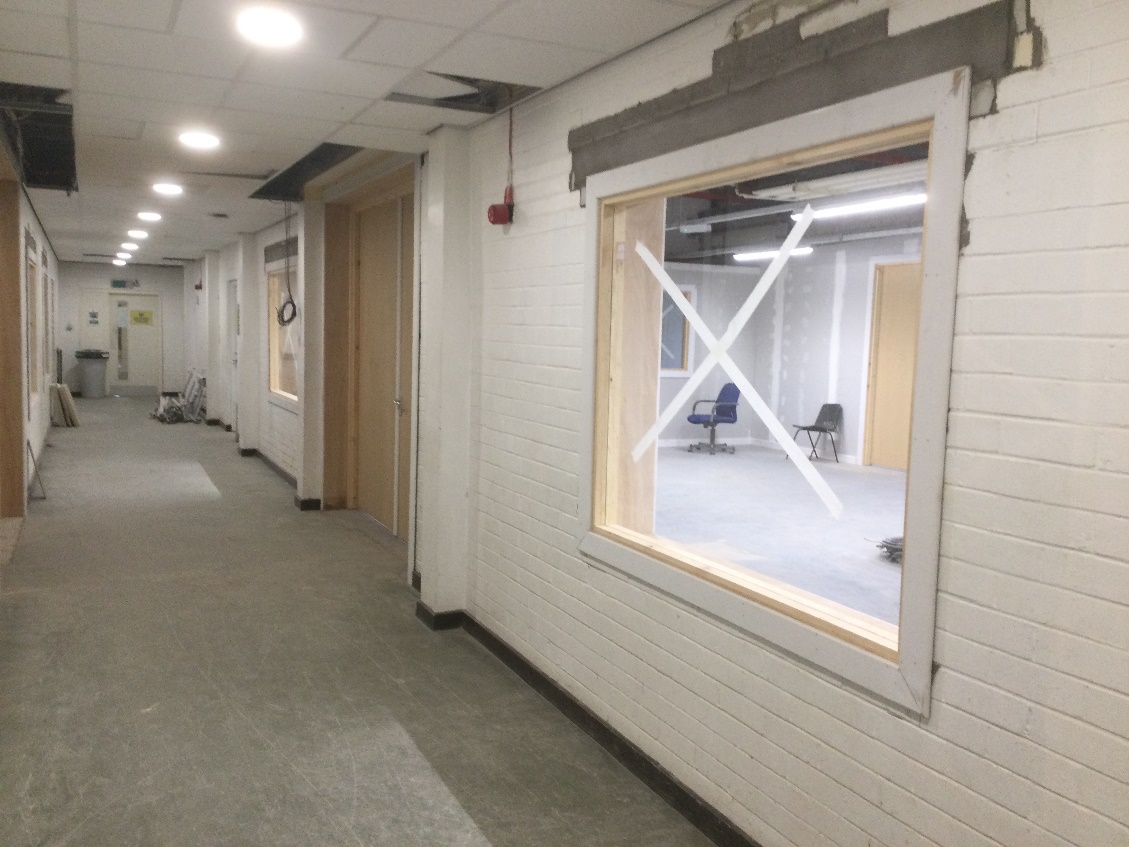 Equipment
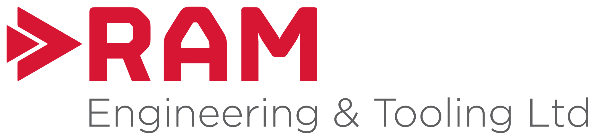 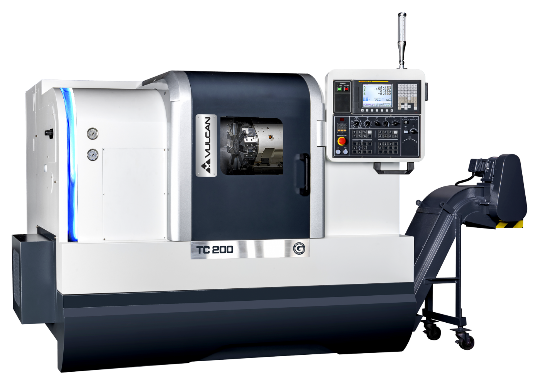 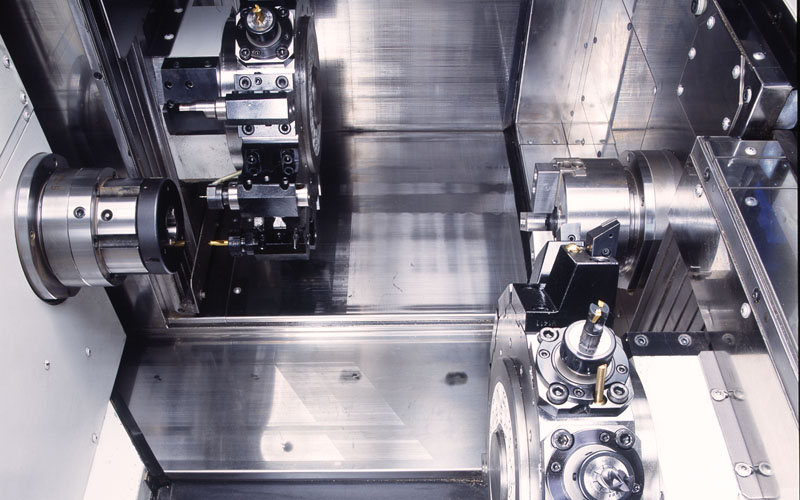 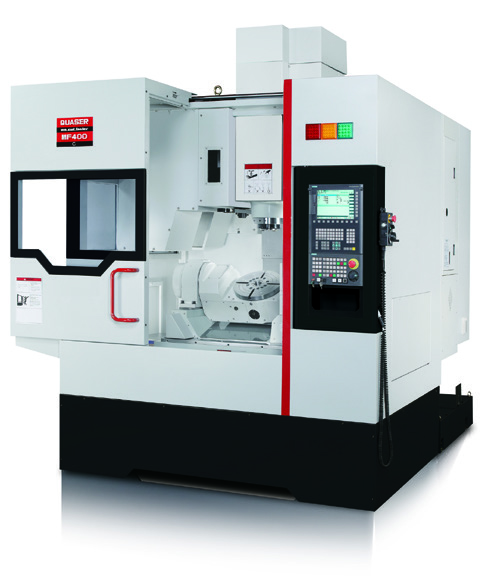 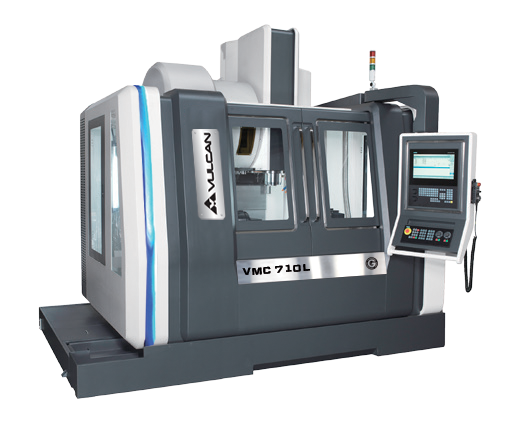 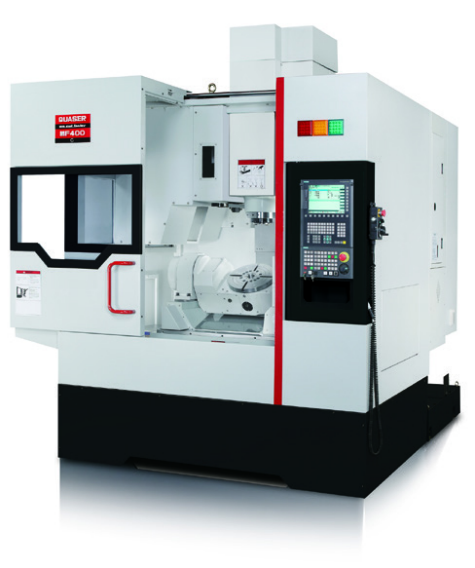 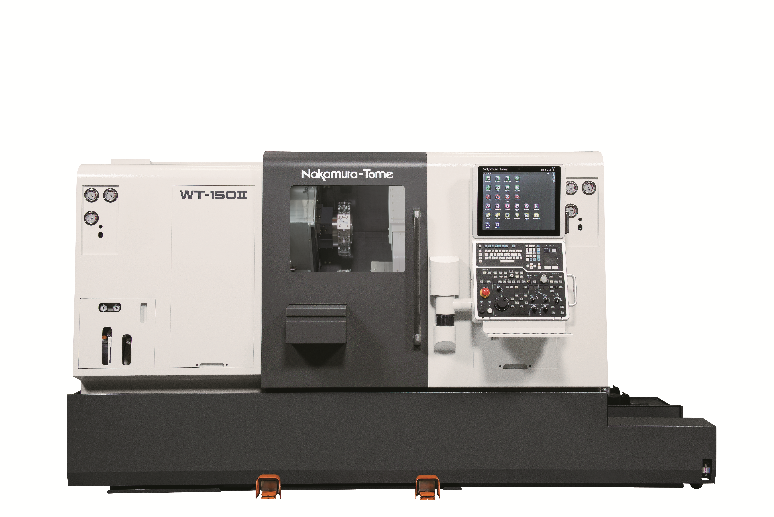 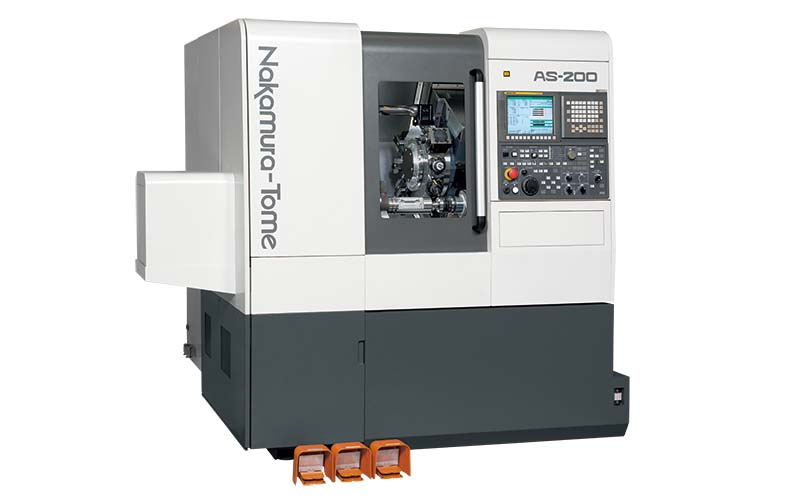 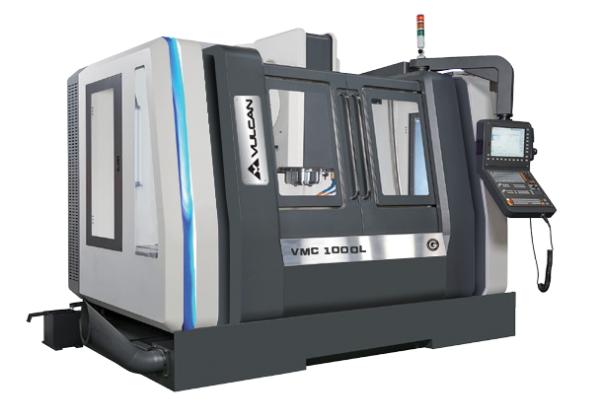 Progress to Date